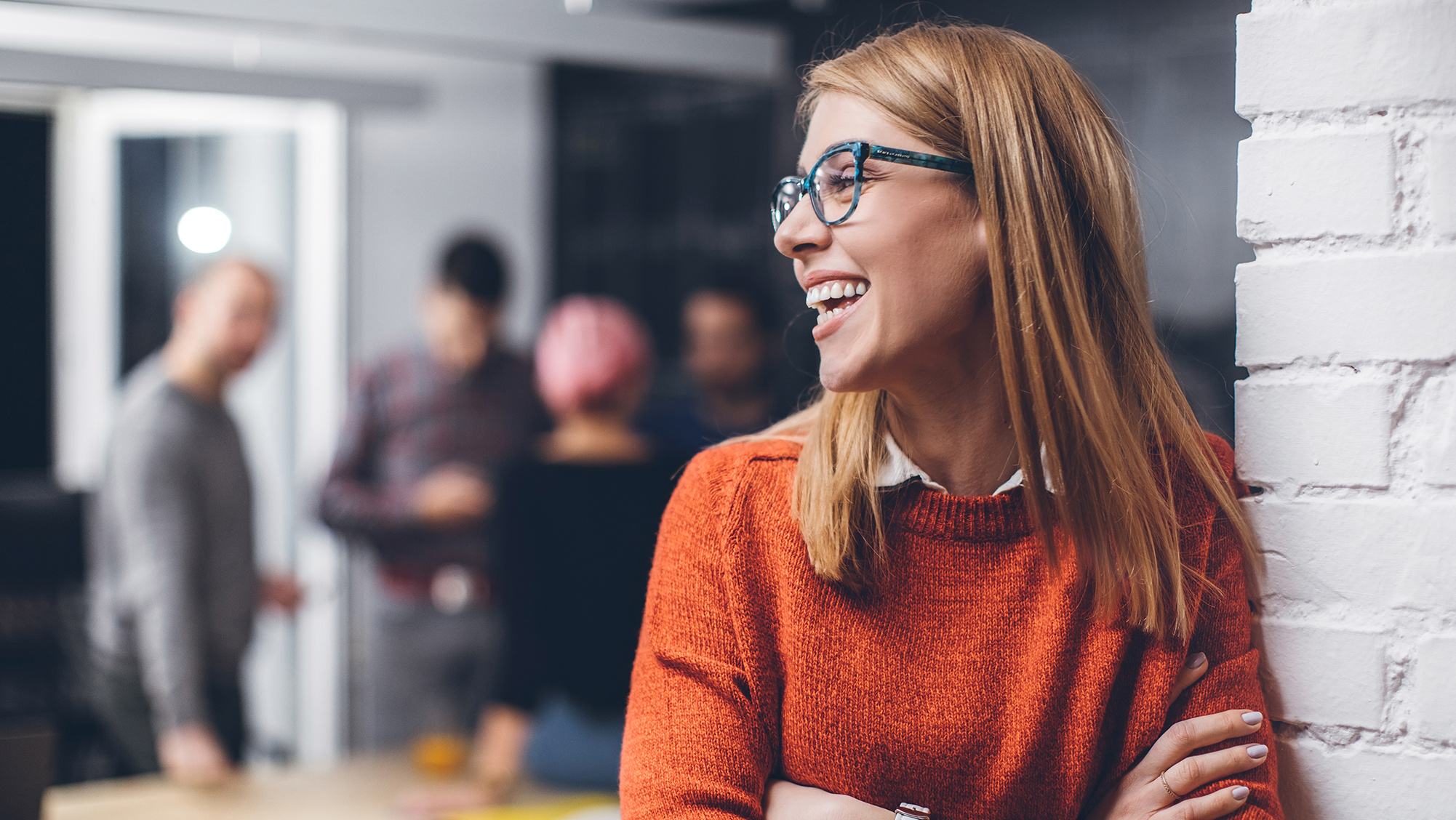 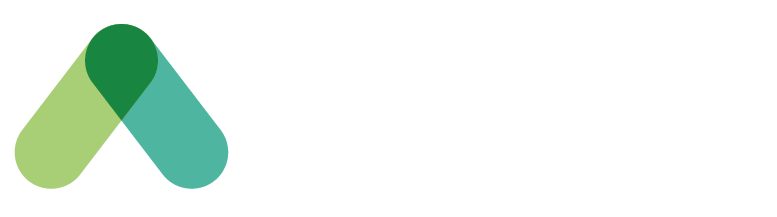 Establishing a Change Agent Network
A framework for Change Managers and Change Agents
June 2022
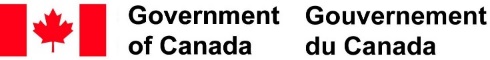 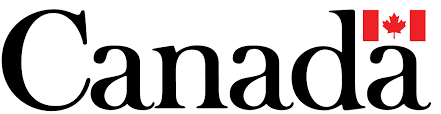 About this Guide
This guide is for Change Managers supporting Workplace Modernization or Workplace Transformation programs. It intends to provide a framework to nominate and support Change Agents. 
Information in this guide includes: 
What is a Change Agent and a Change Agent Network? 
What are the responsibilities of the Change Agents? 
How to nominate and select Change Agents? 
Who supports the Change Agents? 
A timeline for Change Agents
Best practices for Change Agents
Tools and resources
Communications to Change Agents
Resources on Change Management*
Change Managers should attach the Change Agent Network: A Guide for Change Agents hyperlinked at the end of this guide as part of the invitation to your Change Agent Kick-off Meeting (also attached at the end of this guide). Change Agents can present material in the guide to the Change Agent’s during the Kick-off meeting.
Change Agent Network
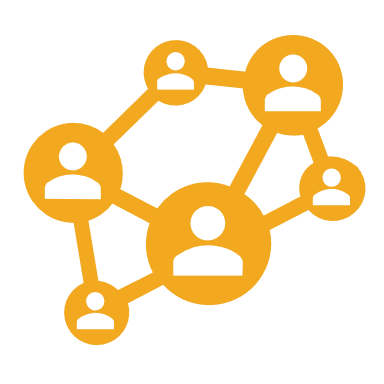 For a change initiative to be successful, local-level sponsorship for the change is required. 
Client Department’s are recommended to develop a Change Agent Network,* composed of appointed leaders, managers, and representatives within the organization that have the capacity to actively participate in leading employees through the change.  
Change Agents** are early adopters of change—those who are excited and optimistic about the change ahead. They represent the interests of their colleagues going through the transition and will work with business leaders and change/project managers to facilitate a successful transition.
*Alternative names for the Change Agent Network could include Change Champion Group, Change Agent Committee, etc. 
**Alternative names for Change Agents could include Change Champions, etc.
A Team Approach to Change
Change Agents are experts on the change initiative and therefore, are active members of the integrated project team. 
They should be routinely meeting with and engaged by the Change Manager to share information about how the change is being perceived by employees, provide updates on business insights and solicit feedback from their colleagues. 
Change Agents may also be responsible for onboarding employees to the change and support learning at a local level (i.e. how to use certain workpoints, virtual collaboration tools, etc.). 
Project-specific functions of the Change Agents could include supporting during information gathering and move phases of the project lifecycle. As a Change Manager, it is important to consider if these functions will overlap.
Share information about the change
Provide the project team with business insights
Create a positive environment
Support onboarding and learning
Raise unresolved issues to implement
Reinforce workplace norms and etiquette
Cultivate new work habits and attitudes
Challenge rumours with facts
Nominating Change Agents
Senior Leaders and People Managers can seem like the best candidates for Change Agents because they hold the greatest influence over their direct team; however, these roles may not always have the time to commit to being an active and visible member of the change. In these instances, senior leaders should select group representatives who are knowledgeable in the requirements of the team, well networked and influential among staff and are optimistic about the change. 
In some projects, Working Group Leads or Move Captains within the integrated project team may atomically roll over into the Change Agent function. When selecting contributors for these roles, it is important to consider how functions may evolve across the project lifecycle.
Advocate for innovation:
Willing to work with uncertainty
Embraces change and describes it as an opportunity, not a threat
Results-oriented, problem solver:
Persistent when met with frequent resistance
Strong business and operational knowledge
Has a practical problem-solving approach
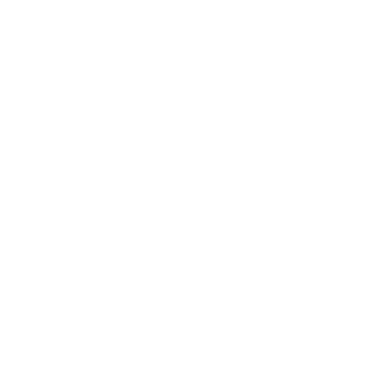 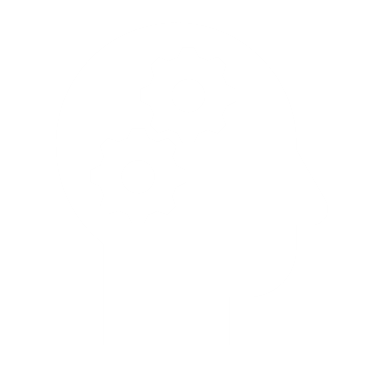 Characteristics of a Change Agent
Credible and leads by example:
Asks questions and clarifies facts
Has influence and credibility
Models new behaviours
Strong communicator:
Communicates clearly, positively and connects well with others
A ‘go to’ person and opinion leader
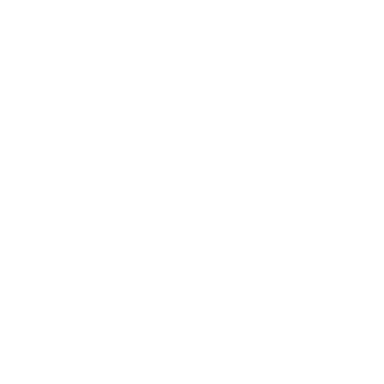 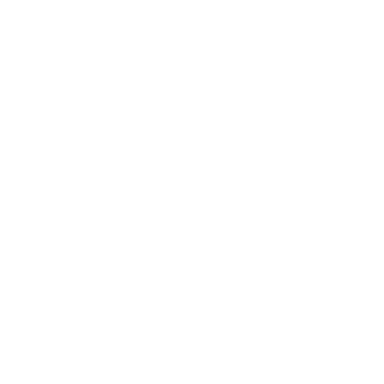 The Integrated Project Team
Executive Sponsor
Project Manager or Integrator
Change Manager
Decommissioning and Relocation
Interior Design
Change Agent Network
Move Captains**
Working Group Leads**
Change Agent 1 (Branch 1)
Change Agent 2 (Branch 2)
Change Agent 3* (Branch 3)
*Ideally, each major branch/directorate will have a Change Agent representative, but not required. Some branches/directorates may require more than one Change Agent.
**As mentioned previously, some roles may overlap. Working group leads and/or move captains could roll over into Change Agents as they normally have a sound understanding of the change initiative.
When to Engage Change Agents
Change Agents are not engaged in this phase.
Change Agents may act as Working Group Leads and/or People Managers supporting information gathering and design development. 

Nominate and select Change Agents—Establish your Change Agent Network.

Change Agent Kick-off Meeting with the Change Manager.
Change Agents may support move and relocation efforts prior to construction/furniture installation; however, this is project specific. 

Change Agents are equipped with this package and additional resources. 

Feedback approach is established, which may include weekly roundtables with the Change Manager
Change Agents support go-live activities including employee onboarding and training for the change initiative.

Role model change and reinforce new team norms and etiquette. 

Support ad hoc post-occupancy engagement activities/information gathering.
1
2
3
4
Pre-Approval
~1-2 Months
Pre-Planning & Planning ~1-2 Months
Implementation
~4-12 Months
Post-Occupancy
~3-12 Months
Best Practices for Change Agents
Advocates
Be open to the possibilities and the learning that change provides (the opportunity)
Acknowledge that we cannot control the change, but we can control our attitudes and how we respond to change
Frame the change as inventing the future instead of redesigning the past
Understand that each person experiences change differently (barriers)
1
2
Communicates
A Successful Change Agent
Explain the business reason for the change and how it will happen
Be clear and honest about what’s changing and why
Provide a channel for feedback and questions (i.e., meetings, etc.)
Tell employees how it will impact them 
When handling resistance, listen, empathize, discover needs and concerns, respond and check for understanding.
3
Participates
Ask employees what they need (more information, help, support, etc.)
Capture when people are making assumptions and unknowingly producing rumours
Investigate reasons for resistance (i.e., lack of understanding, impact on work/mandate, past experiences with change, lack of commitment from leaders, fear of loss, and lacking ability or knowledge for change)